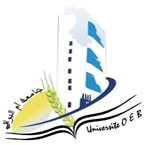 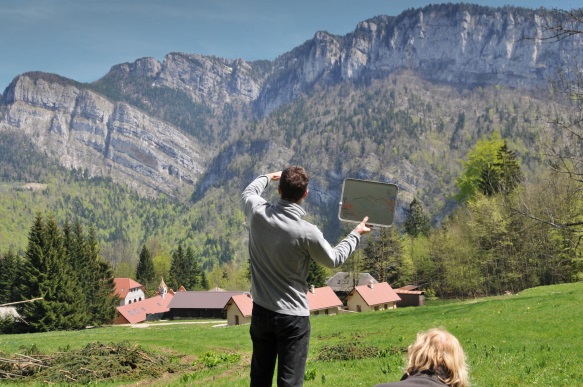 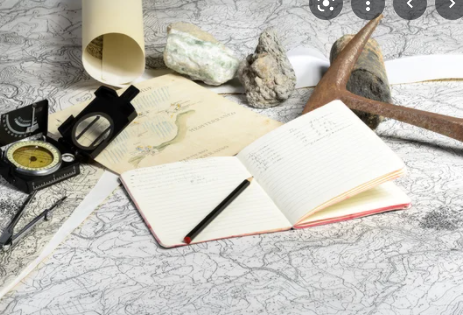 Gestion du projet3
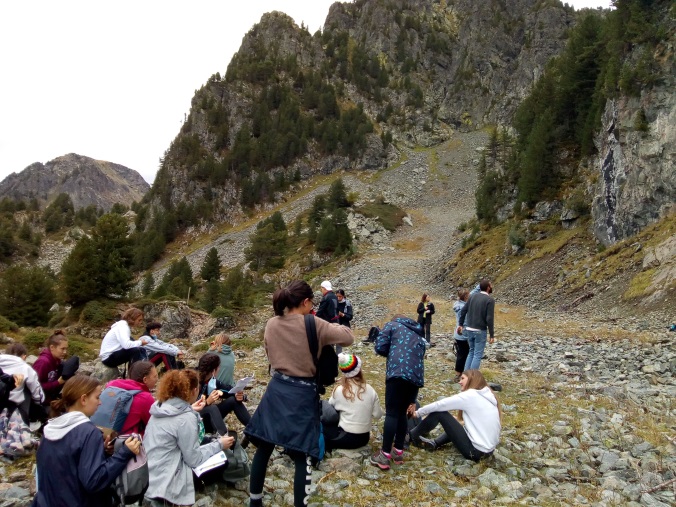 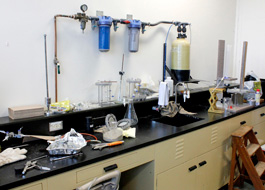 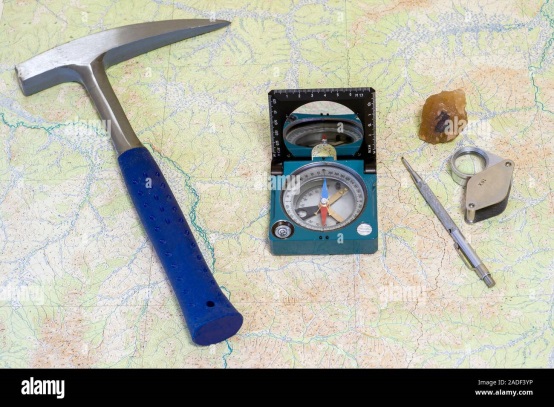 3ème année Licence Géologie
Rédaction du rapport de sortie
Traduction des articles
Méthodes de recherche bibliographique
Rédaction du rapport de sortie
Rédiger un rapport de sortie sur terrain pour un étudiant géologue implique de décrire les observations, les mesures et les interprétations réalisées pendant la sortie. Voici les étapes à suivre pour rédiger un rapport de sortie sur terrain :

Introduction : Commencez par introduire le but de la sortie et les objectifs de l'étude géologique. Expliquez également la région étudiée et ses caractéristiques géologiques générales.

Méthodes : Décrivez les méthodes utilisées pour collecter les données sur le terrain, telles que les observations, les mesures et les échantillonnages. Précisez les outils utilisés, les techniques de terrain et les protocoles suivis.
Rédaction du rapport de sortie
Résultats : Présentez les résultats de l'étude, en commençant par une description détaillée des observations et des mesures effectuées sur le terrain. Utilisez des cartes géologiques, des photographies, des schémas et des croquis pour illustrer vos résultats. Analysez également les échantillons collectés, en présentant les résultats des analyses géochimiques ou minéralogiques.

Discussion : Discutez les résultats obtenus et interprétez les observations réalisées. Reliez les observations à la région étudiée et aux connaissances géologiques antérieures. Comparez également les résultats obtenus avec les hypothèses de départ et les attentes de l'étude.
Rédaction du rapport de sortie
Conclusion : Résumez les principaux résultats et les conclusions de l'étude. Mettez en avant les implications de l'étude pour la compréhension de la région étudiée et pour la géologie en général. Présentez également les limites de l'étude et les suggestions pour des recherches futures.

Bibliographie : Citez les sources utilisées pour l'étude géologique, y compris les publications scientifiques, les cartes géologiques, les rapports techniques, etc.

Il est également important de suivre les normes de présentation et de citation spécifiques de votre université ou de votre programme d'études.
Traduction des articles scientifiques
Traduire des articles scientifiques est un processus complexe qui nécessite des compétences en langue cible et une compréhension approfondie du domaine scientifique traité dans l'article. Voici les étapes à suivre pour traduire un article scientifique :

Lecture et compréhension de l'article original : Avant de commencer à traduire, il est important de lire l'article original en profondeur et de comprendre son contenu. Cela permettra de saisir les concepts clés, les idées principales et les nuances du langage scientifique utilisé.

Préparation du glossaire : Créez un glossaire des termes scientifiques et techniques importants utilisés dans l'article original, ainsi que leurs équivalents dans la langue cible. Cela permettra de garantir la cohérence des termes tout au long de la traduction.
Traduction des articles scientifiques
Traduction du texte : Commencez à traduire l'article, en vous appuyant sur votre glossaire et votre connaissance approfondie du domaine scientifique traité. Faites attention à la grammaire, à la syntaxe et à la structure de la phrase dans la langue cible, ainsi qu'à la précision et à la clarté du texte.

Révision de la traduction : Relisez attentivement votre traduction pour corriger les erreurs et les incohérences. Vérifiez également que la traduction respecte les normes de présentation et de style spécifiques de la langue cible et du domaine scientifique traité.

Validation de la traduction : Faites relire votre traduction par un autre professionnel du domaine scientifique ou de la langue cible pour vous assurer qu'elle est précise et cohérente.
Traduction des articles scientifiques
Finalisation de la traduction : Intégrez les modifications apportées lors de la révision et de la validation de la traduction, et produisez une version finale prête à être soumise pour publication ou utilisation dans d'autres contextes.


En résumé, la traduction d'articles scientifiques requiert une bonne compréhension de la langue cible et du domaine scientifique concerné, ainsi qu'une attention particulière à la précision, à la cohérence et à la clarté du texte traduit.
Méthodes de recherches bibliographiques
Les méthodes de recherche bibliographique sont des techniques qui permettent de trouver des sources d'informations pertinentes pour une recherche ou un travail académique. Voici quelques-unes des méthodes les plus courantes :
Les catalogues de bibliothèques : Les bibliothèques ont souvent des catalogues en ligne qui permettent de rechercher des livres, des articles de revues, des thèses, etc. Les résultats peuvent être triés par titre, auteur, date de publication, etc.

Les bases de données bibliographiques : Il existe également des bases de données en ligne qui référencent des publications scientifiques, des articles de presse, des documents gouvernementaux, etc. Certaines de ces bases de données sont spécialisées dans des domaines particuliers, comme la médecine ou la psychologie.
Méthodes de recherches bibliographiques
Les moteurs de recherche académiques : Les moteurs de recherche tels que Google Scholar ou Microsoft Academic Search permettent de trouver des publications scientifiques et des travaux universitaires dans de nombreux domaines.
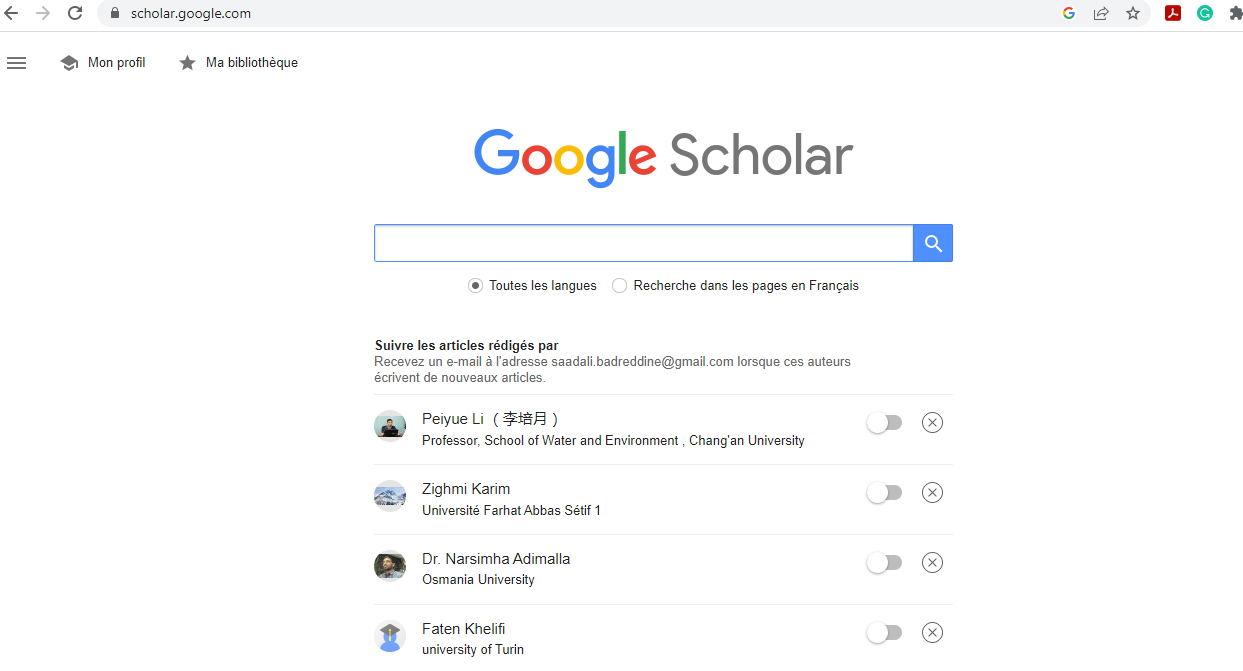 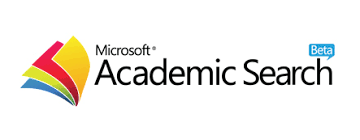 Les réseaux sociaux académiques : Des plateformes telles que ResearchGate, Academia.edu ou LinkedIn permettent de se connecter avec d'autres chercheurs et de découvrir des publications pertinentes pour votre domaine d'études.
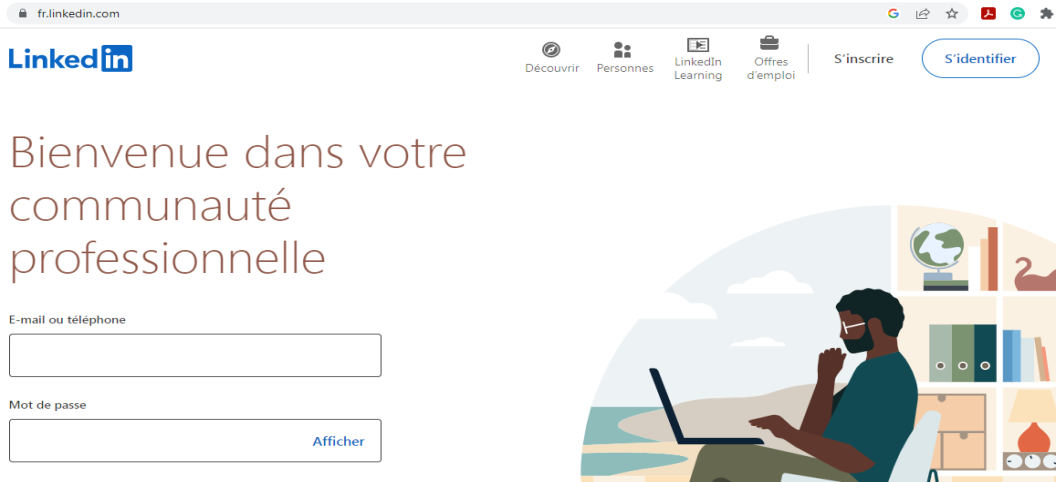 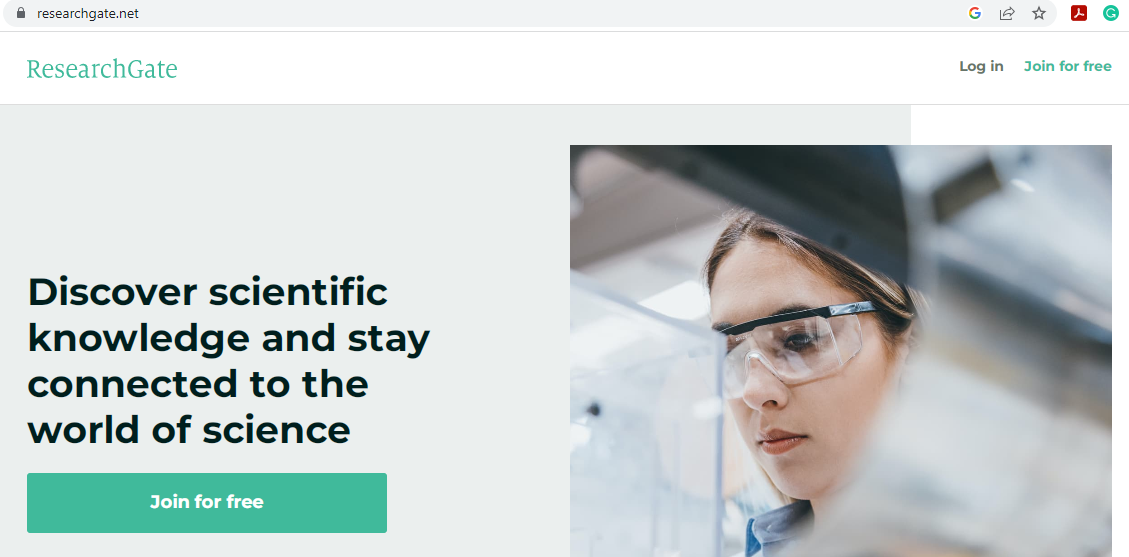 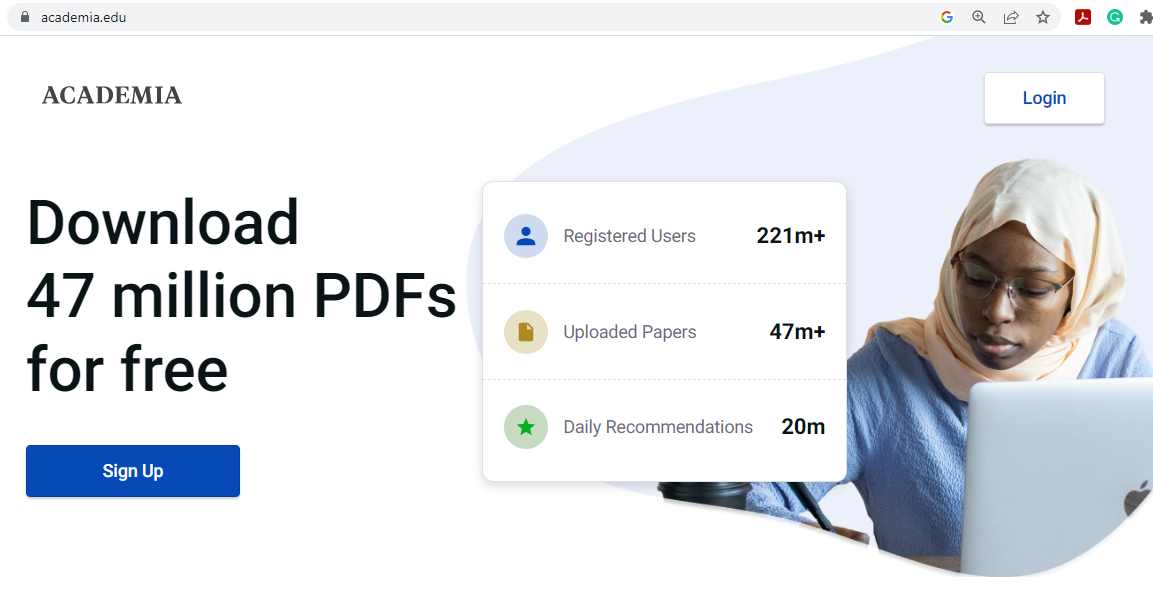 Les recommandations de bibliographie : Enfin, les bibliographies d'articles, de livres ou de thèses existantes peuvent également fournir des informations précieuses sur les sources les plus pertinentes pour votre sujet de recherche.


Il est important de sélectionner les sources les plus pertinentes pour votre travail et de les évaluer de manière critique pour s'assurer de leur fiabilité et de leur qualité.